DigitUS 1. Klausurtag
Begleitpräsentation
Übersicht des Tages
3
Klausurtag 1 - Fahrplan
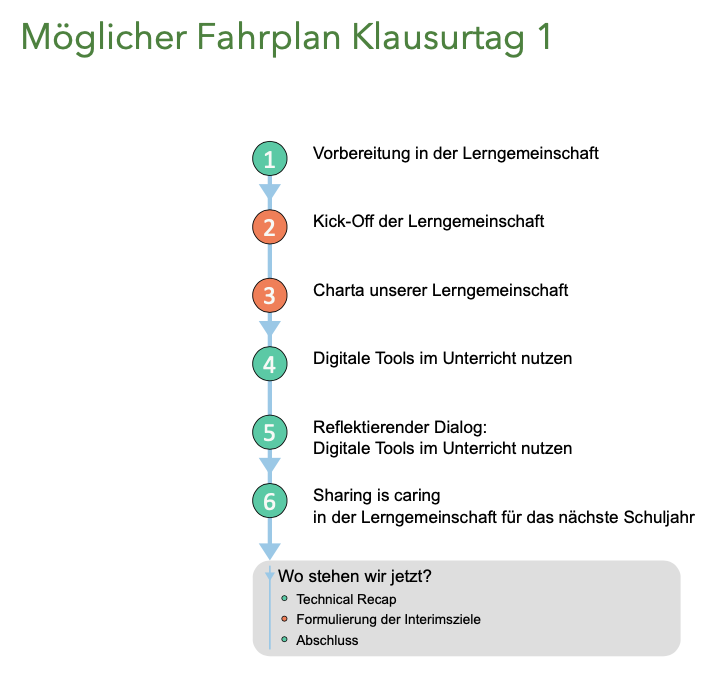 4
Überblick
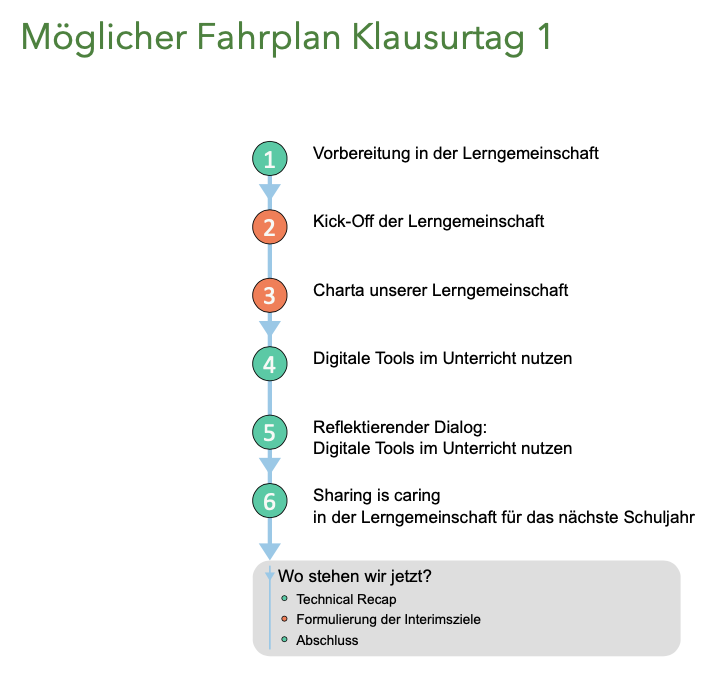 Wo stehen wir jetzt?
5
[Speaker Notes: Darstellung aus der Begleitpräsentation]
1: Vorbereitung der Lerngemeinschaft
6
Überblick
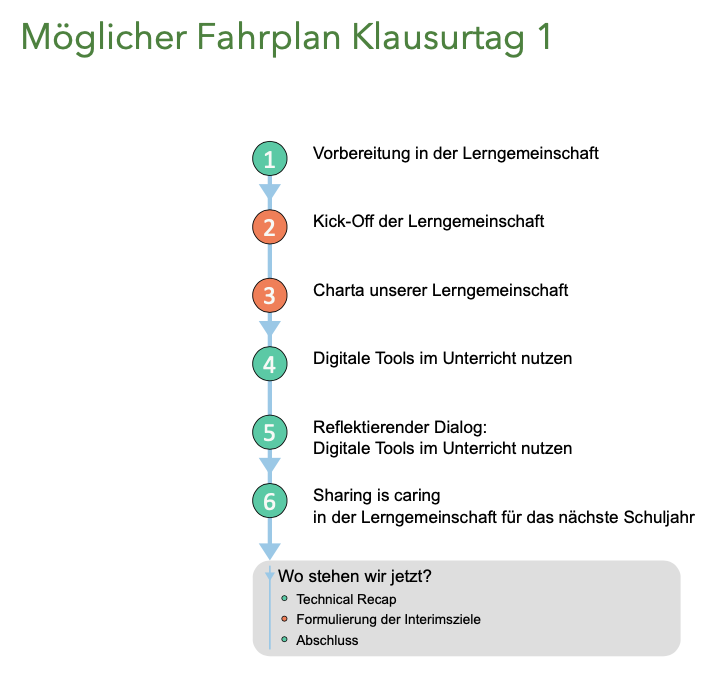 Wo stehen wir jetzt?
7
[Speaker Notes: Jetzt schauen wir genauer rein: die erste Phase: Vorbereitung der Lerngemeinschaft]
2: Kick-Off der Lerngemeinschaft
8
Überblick
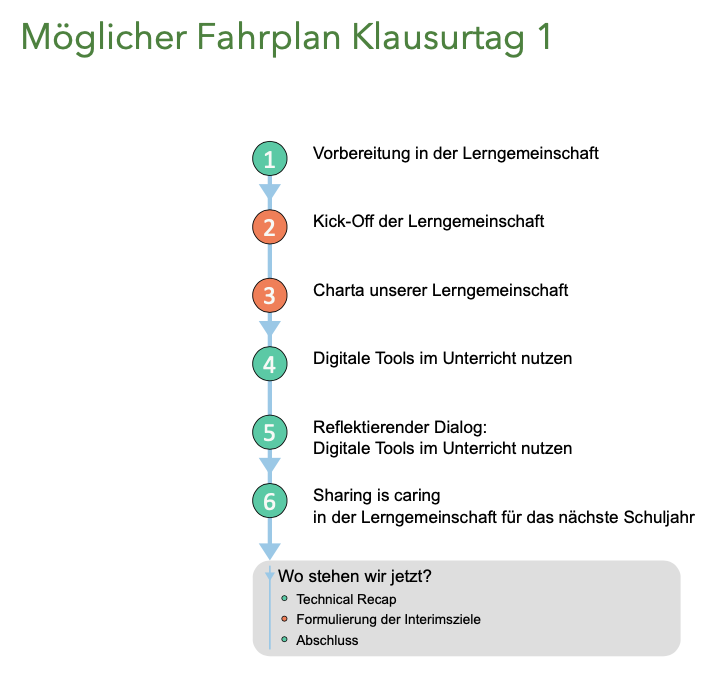 Wo stehen wir jetzt?
9
3: Charta unserer Lerngemeinschaft
10
Überblick
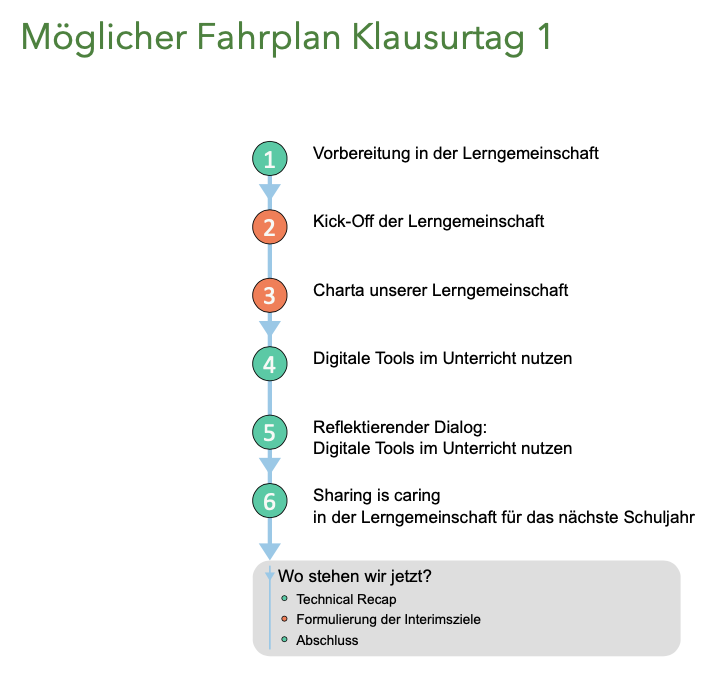 Wo stehen wir jetzt?
11
4: Digitale Tools im Unterricht nutzen
12
Überblick
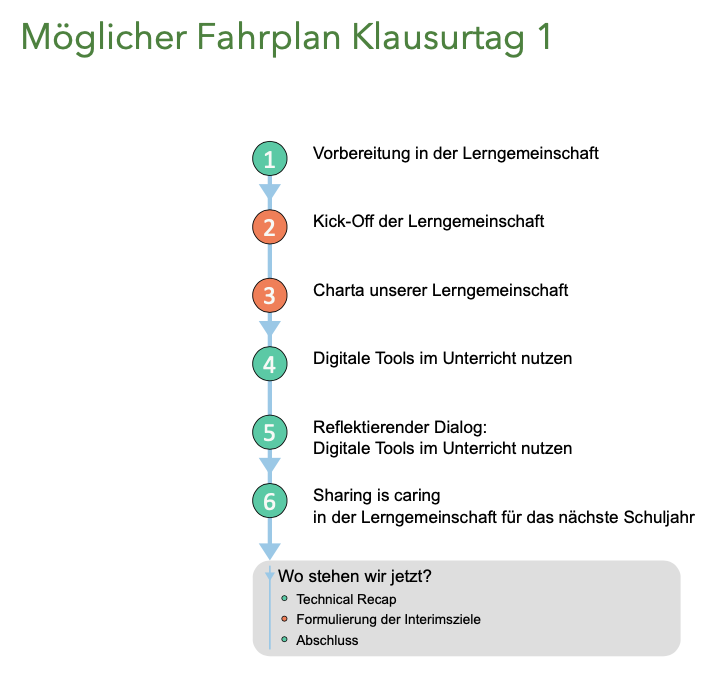 Wo stehen wir jetzt?
13
5: Reflektierender Dialog
14
Überblick
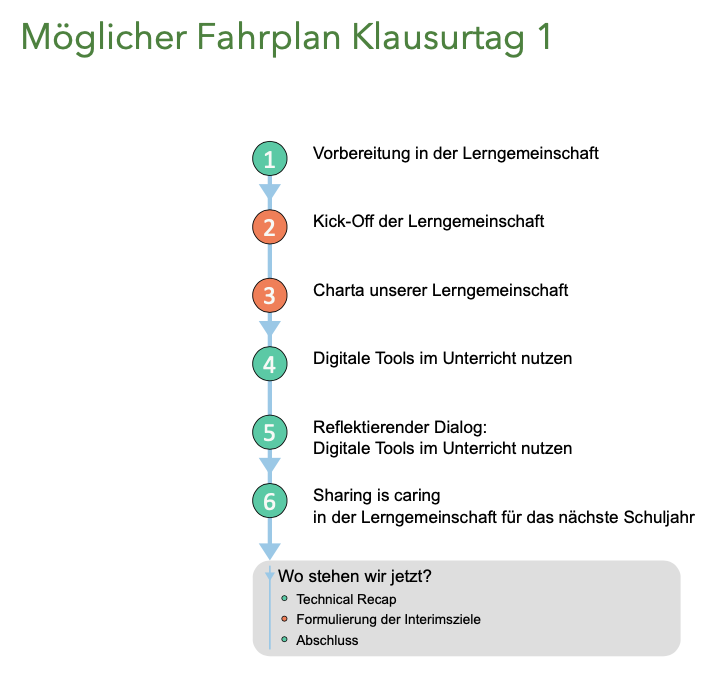 Wo stehen wir jetzt?
15
6: Sharing is caring
16
Überblick
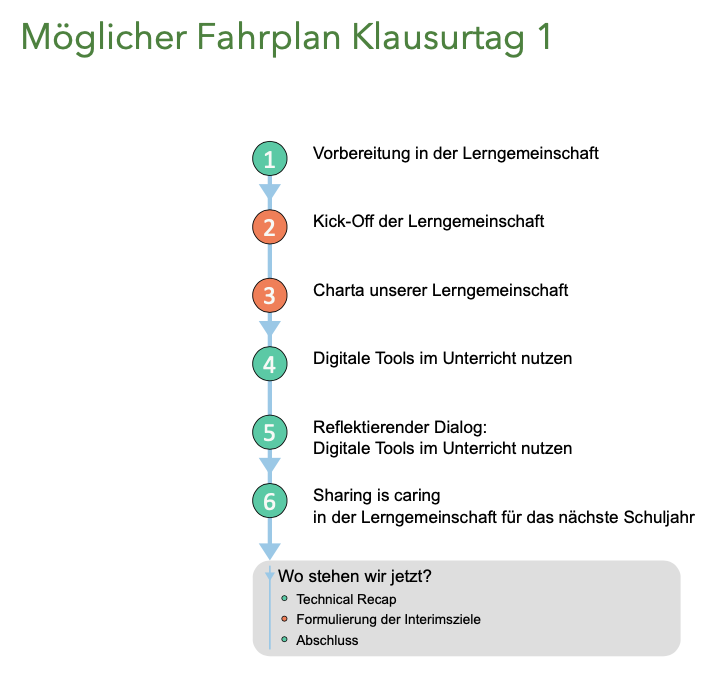 Wo stehen wir jetzt?
17
7: Technical Recap
18
Überblick
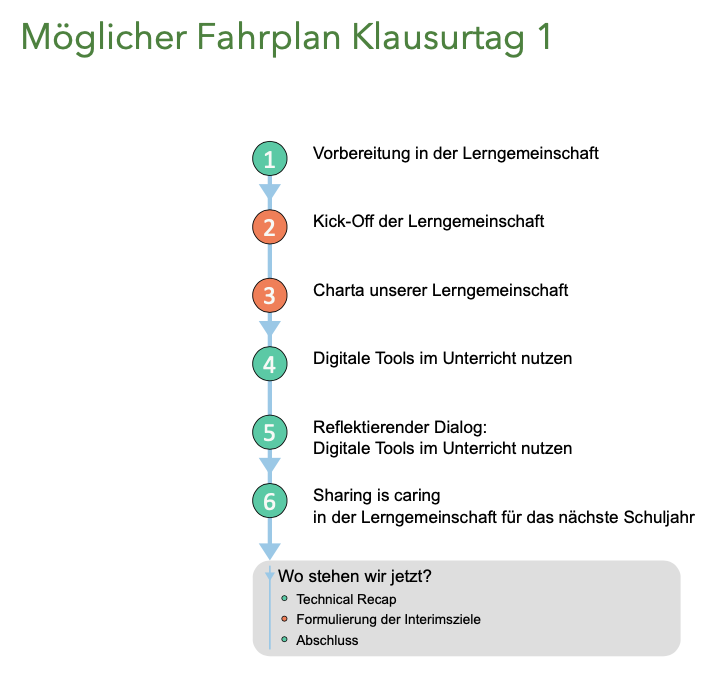 Wo stehen wir jetzt?
19
8: Interimsziele & Abschluss
20
Überblick
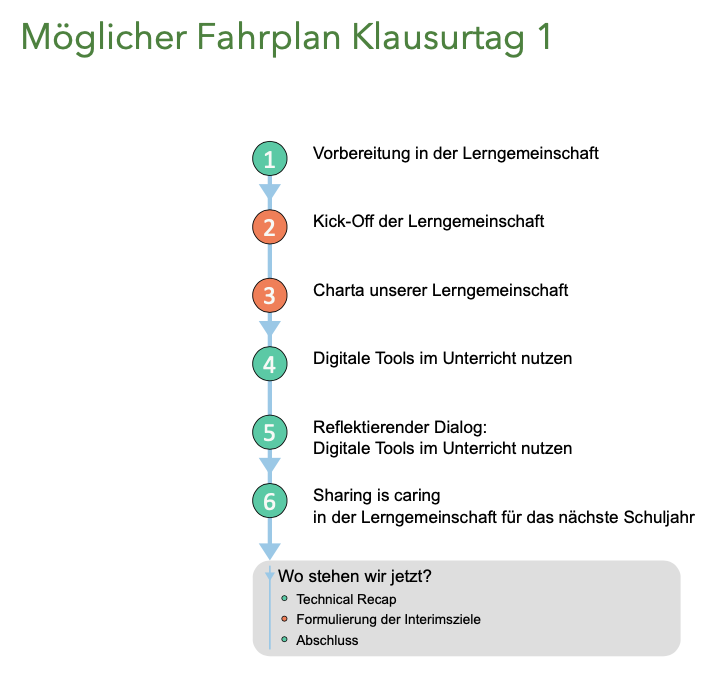 Wo stehen wir jetzt?
21
Lizenzhinweis:
„DigitUS 1. Klausurtag. Begleitpräsentation“, erstellt von S. Berger im Projekt DigitUS und lizenziert als CC BY SA 4.0.  
Hinweis: Die Logos von DigitUS und seiner Projektpartner sind urheberrechtlich geschützt. Sie sind im Fall einer Bearbeitung des Materials zu entfernen.

Grafik Design:
Graphic Design Christina Mayer, 2020, überarbeitet durch K. Stegmann, 2021

Herausgeber
LMU München
Lehrstuhl für Empirische Pädagogik und Pädagogische Psychologie
BMBF-Verbundprojekt „Digitalisierung von Unterricht in der Schule“ (DigitUS)
Leopoldstrasse 13
80802 München
digitus@lmu.de 
https://www.digitus.lmu.de 

Autorin
Sonja Berger (sonja.berger@lmu.de)

07. Oktober 2021
23